OP-KUNST
OP- KUNSTI  TEKE
1964.a  USA-s
OP - kunst lähendab kunsti elule
Tajupsühholoogiast tuntud illusioonide kasutamine
Reeglipäraste elementide reeglipärane paigutus
VICTOR VASARELY 1908-1997
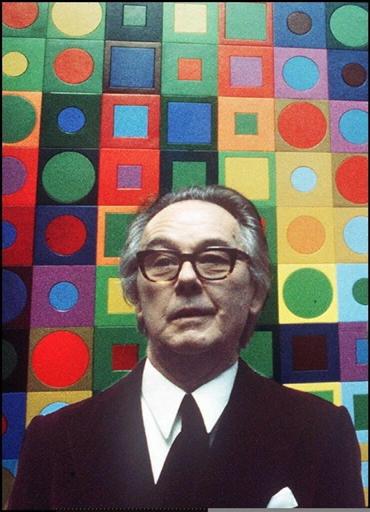 VICTOR VASARELY
Ungari päritolu maalikunstnik
Kasutab oma töödes geomeetrilisi elemente
Keerukad kompositsioonid
Maalid, vaibad, skulptuurid, multiplikatsioonid, serigraafiad
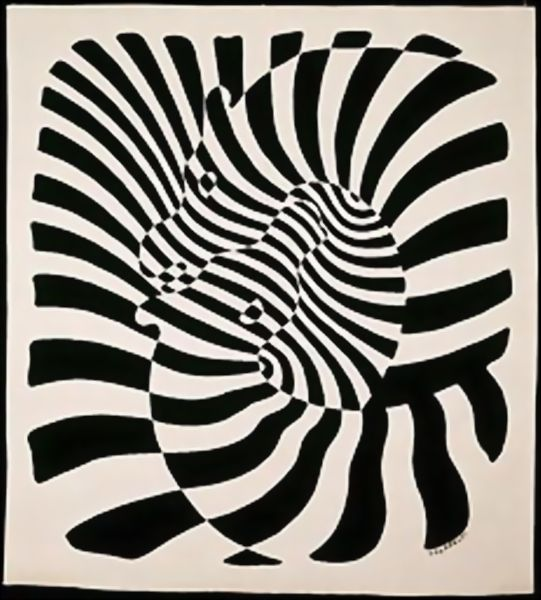 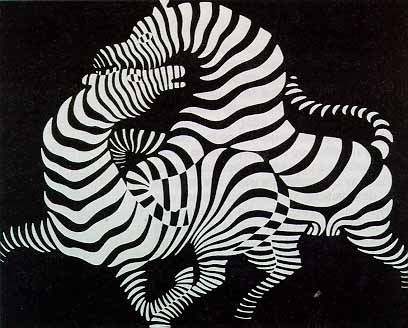 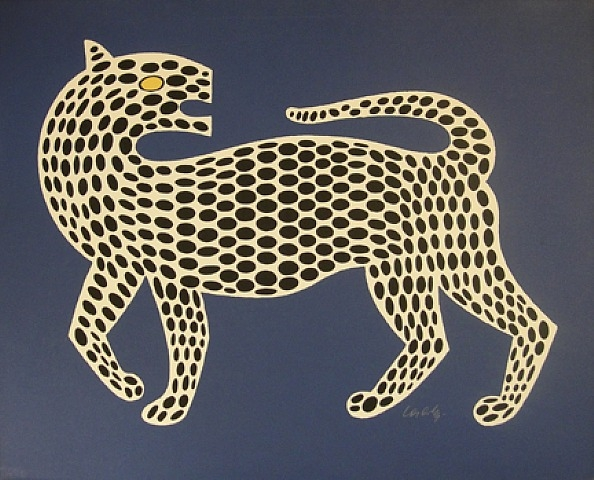 Kunsti paljundamine- paljundamistehnikad, kättesaadavus inimestele
Reklaamikunstnik 
Valge-must, positiivne-negatiivne kontrast viis edasi  kineetilise kunsti poole
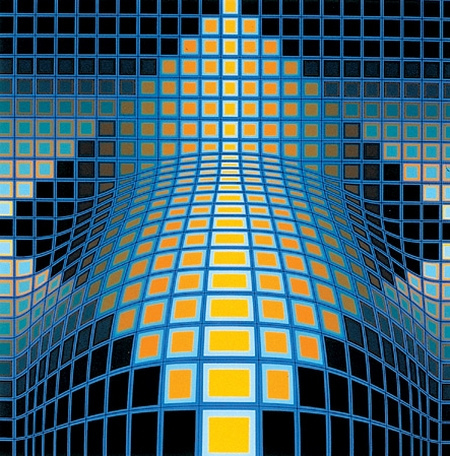 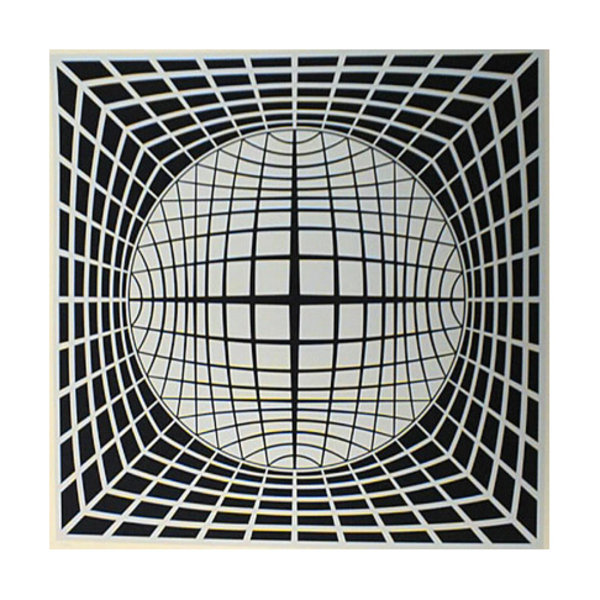 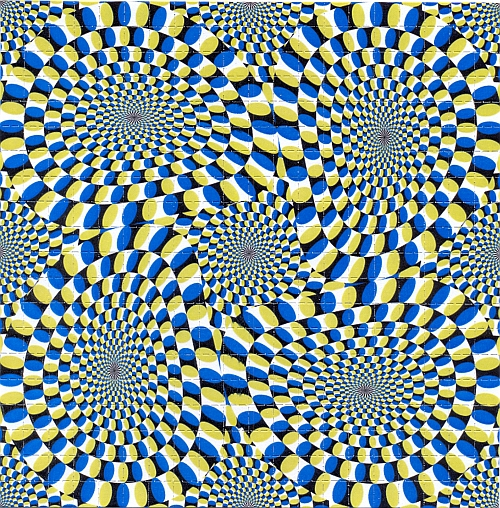 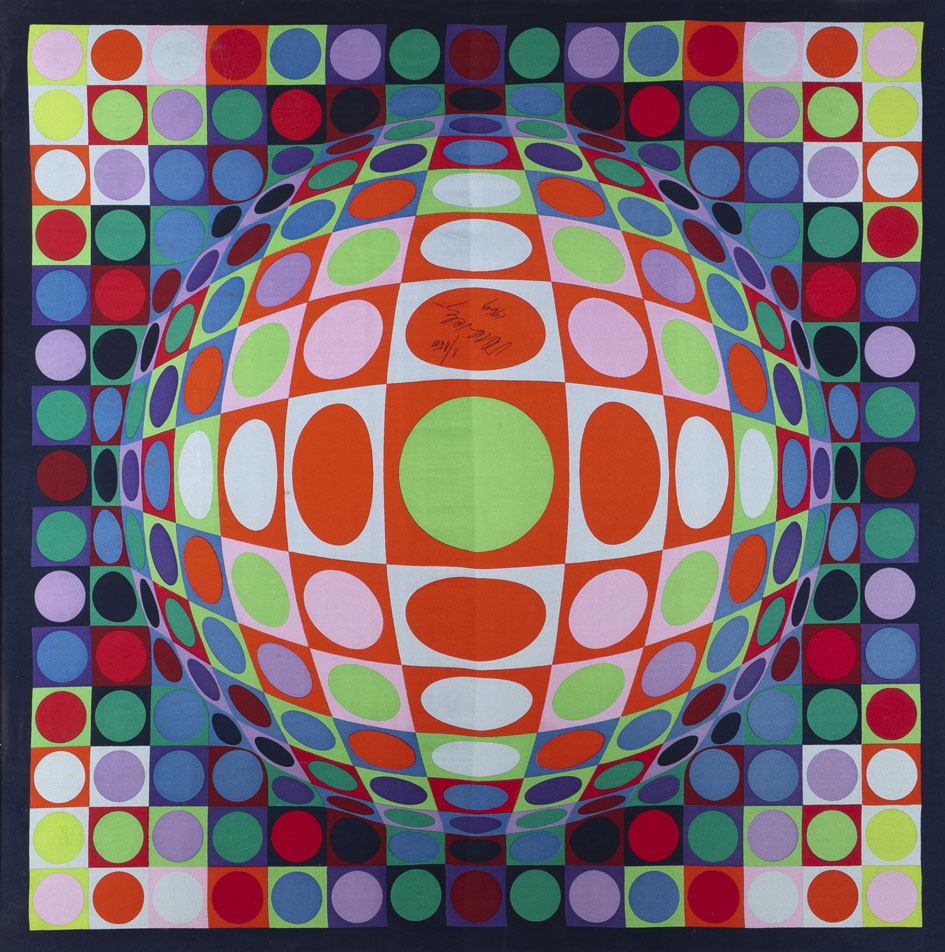 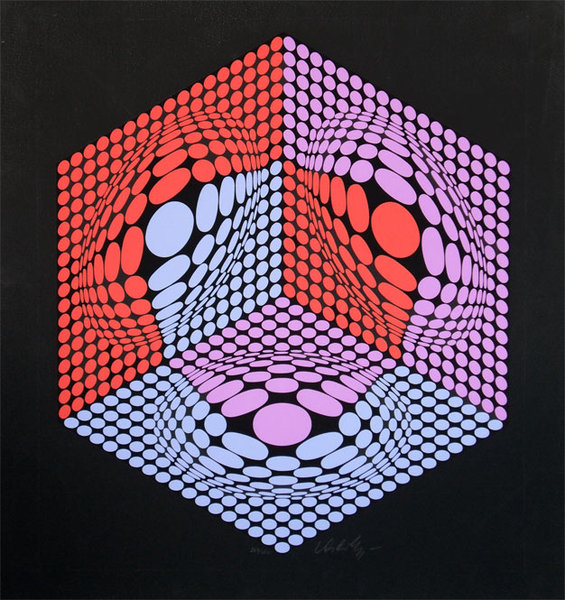 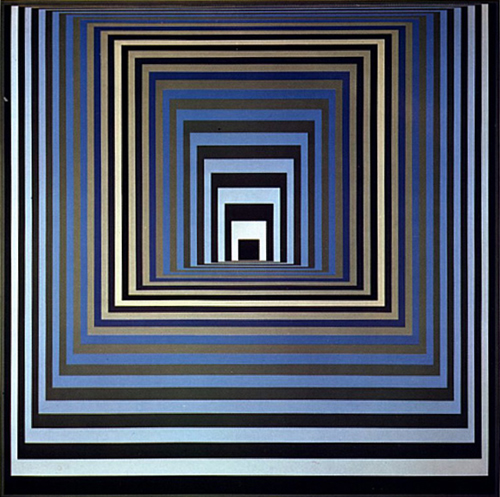 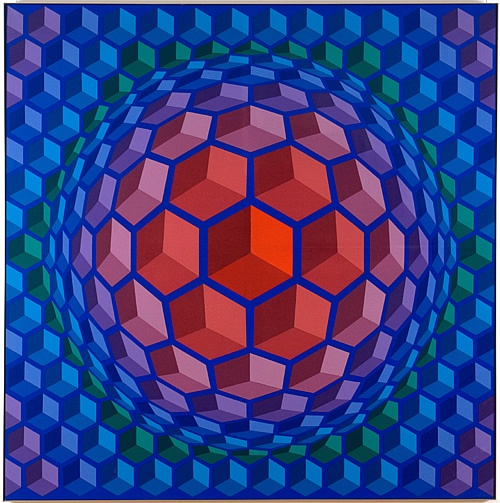 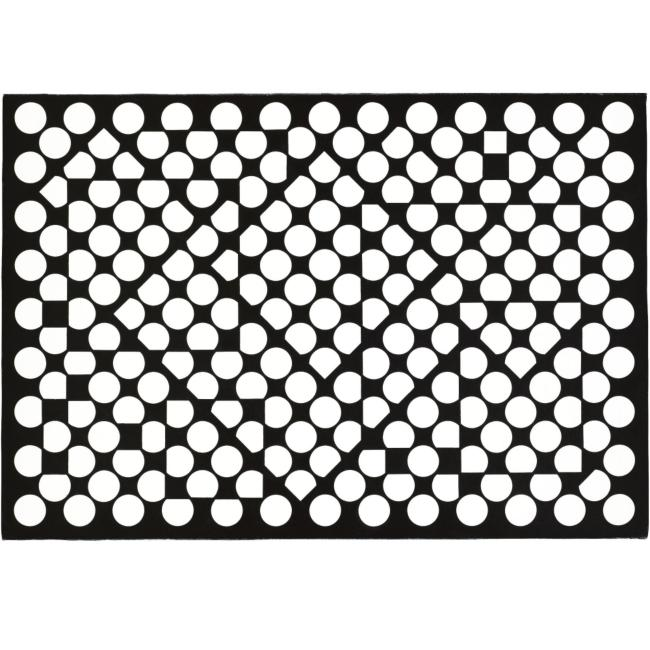 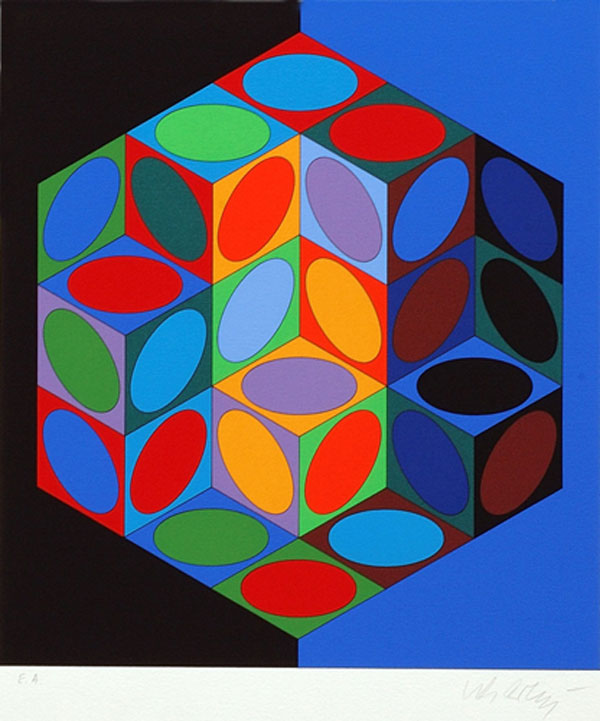 OP-KUNST EUROOPAS -KINETISM
Kinetism - teos liikumatu, mulje muutub kui vaataja liigub
Teos liigub – juhuslikult
Teos liigub mootori abil
Luminism – liikumine ühendatud valgusega
Liikumine elektromagneti abil
Liikumine laserkiirte abil
BRIDGET RILEY 1931
Elemendi seeriad
Puhtad värvikompositsioonid- „värvid vabastavad valguse“
Triibulised kompositsioonid
Diagonaalne element tõi kolmemõõtmelisuse illusiooni
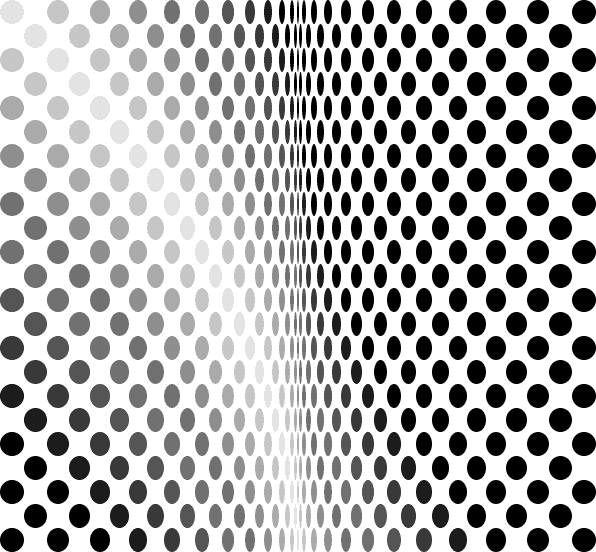 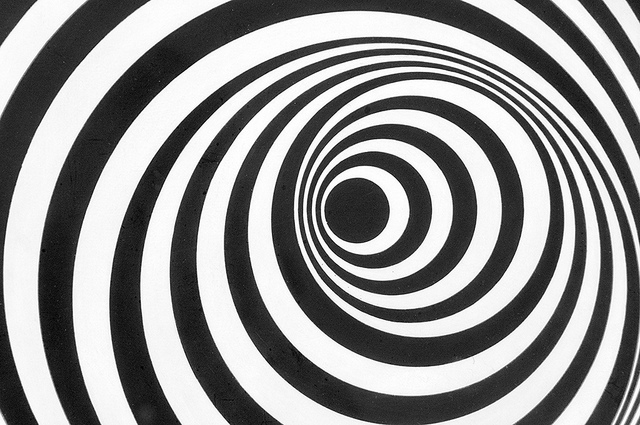 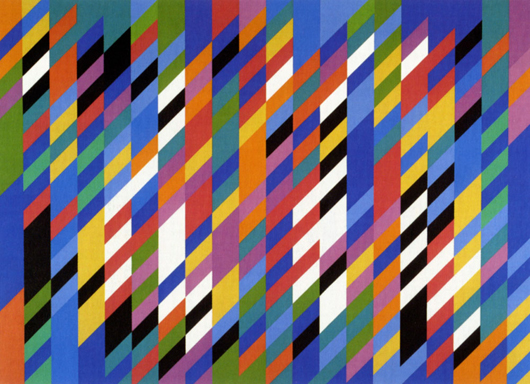 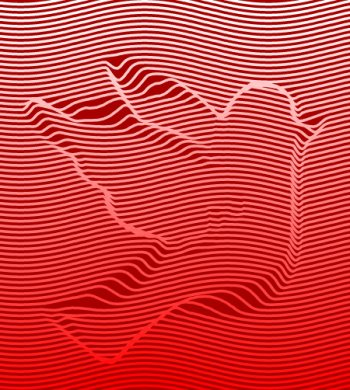 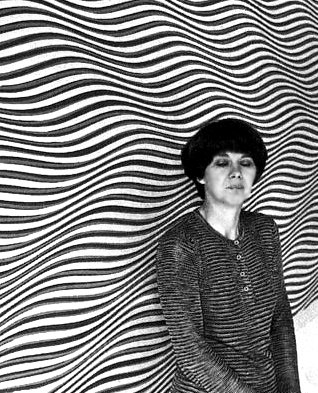 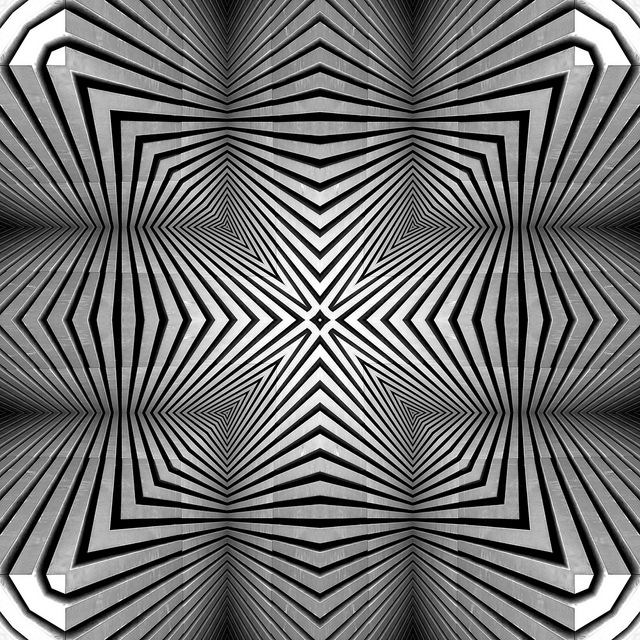 COURREGESE  MOOD
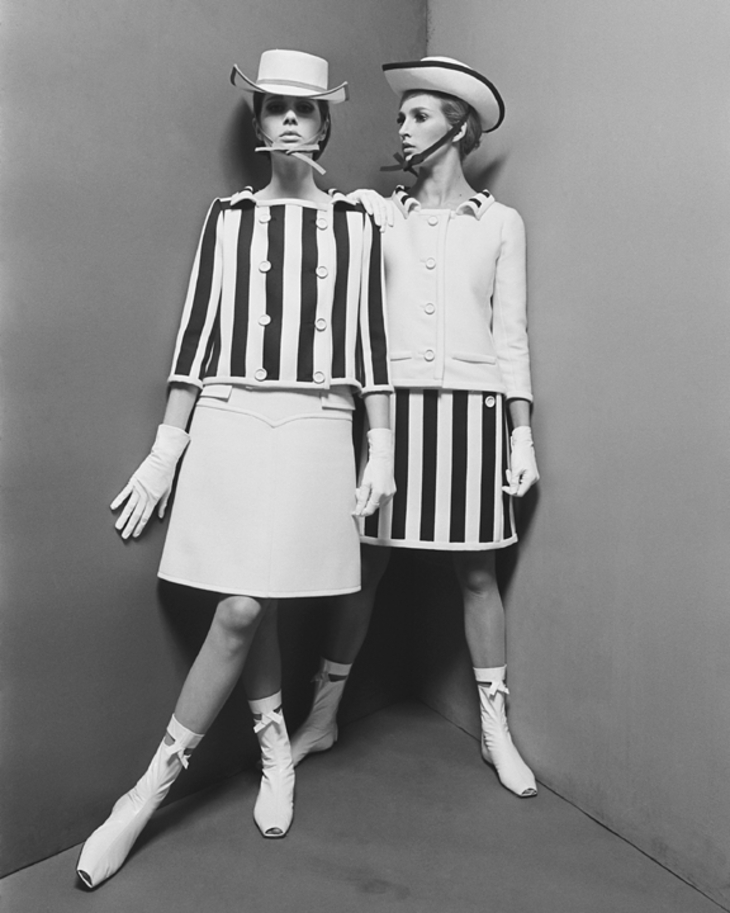 ANDRE COURREGES
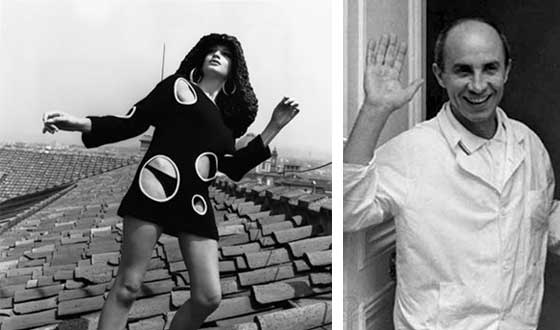 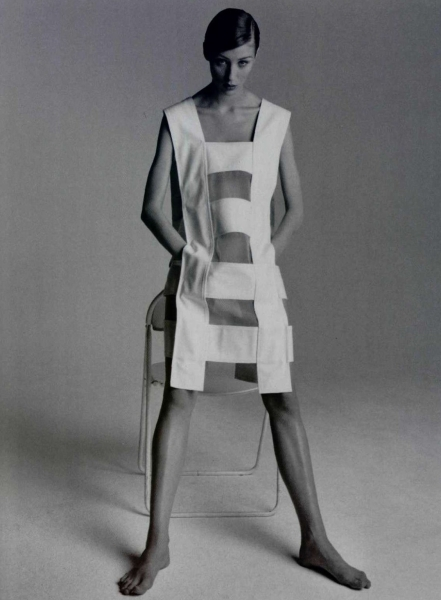 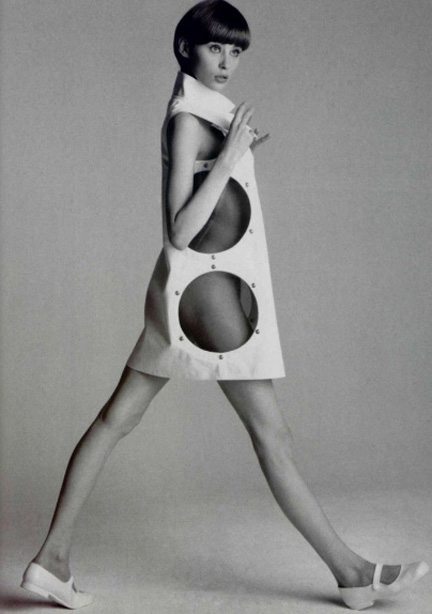